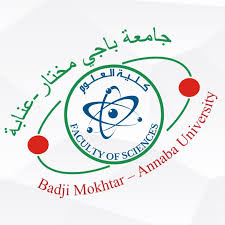 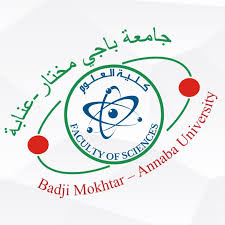 وزارة التعليم العالي والبحث العلمي
جامعة باجي مختار عنابة
كلية العلوم الاقتصادية وعلوم التسيير والعلوم التجارية
تخصص مالية ومحاسبة
Privete limeted company
prepared by student :
Supervised by professor :
Zaineb mezdoud
Cheriet naima salsabil 
Brinis ibtihel el batoul
Boussafsaf oumaima
Attabi meriem
Gueche ines
Regiment 4
Research plan :
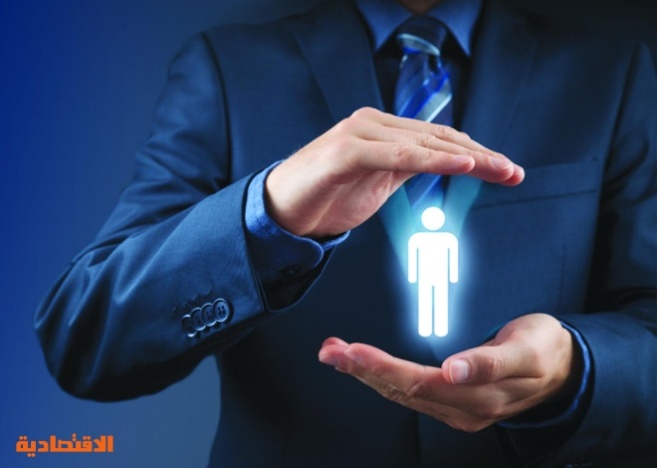 1
Definition of limeted private company
2
Features  limeted private company
3
4
Importance of limeted privete company
Success methods limited privete company
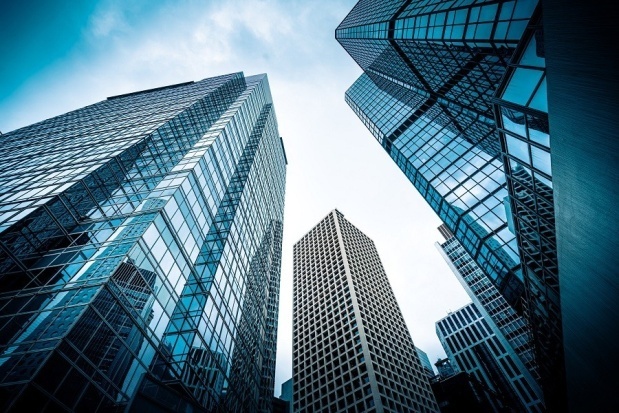 5
Reasons for the failure of limited privete company